Physiotherapists as Employee x EmployerOwn practice - PT as the Entrepreneur General health insurance x Direct payment
PhDr. Ivana Vláčilová, Ph.D.
Where is the physiotherapy provided?Rehabilitation settings
Physiotherapists often work as part of a multidisciplinary team in various areas of medicine and settings, including:

Hospitals
Rehabilitation centres and spa
Community health centres or clinics (Long-term Care facility: Hospice) 
Some sports teams, clubs, charities and workplaces
Some physiotherapists can also offer home visits
Inpatient Physiotherapy services:
Hospitals, Clinics, Spa

Post fracture rehabilitation
Post traumatic rehabilitation for e.g. Spinal cord injury, Traumatic brain injury, 
Pre and Post Joint replacement rehabilitation
Pre and postsurgery rehabilitation for e.g. Amputation, cardiac surgeries
Pre and Post Paediatric surgeries
Post Natal care
Burns Rehabilitation
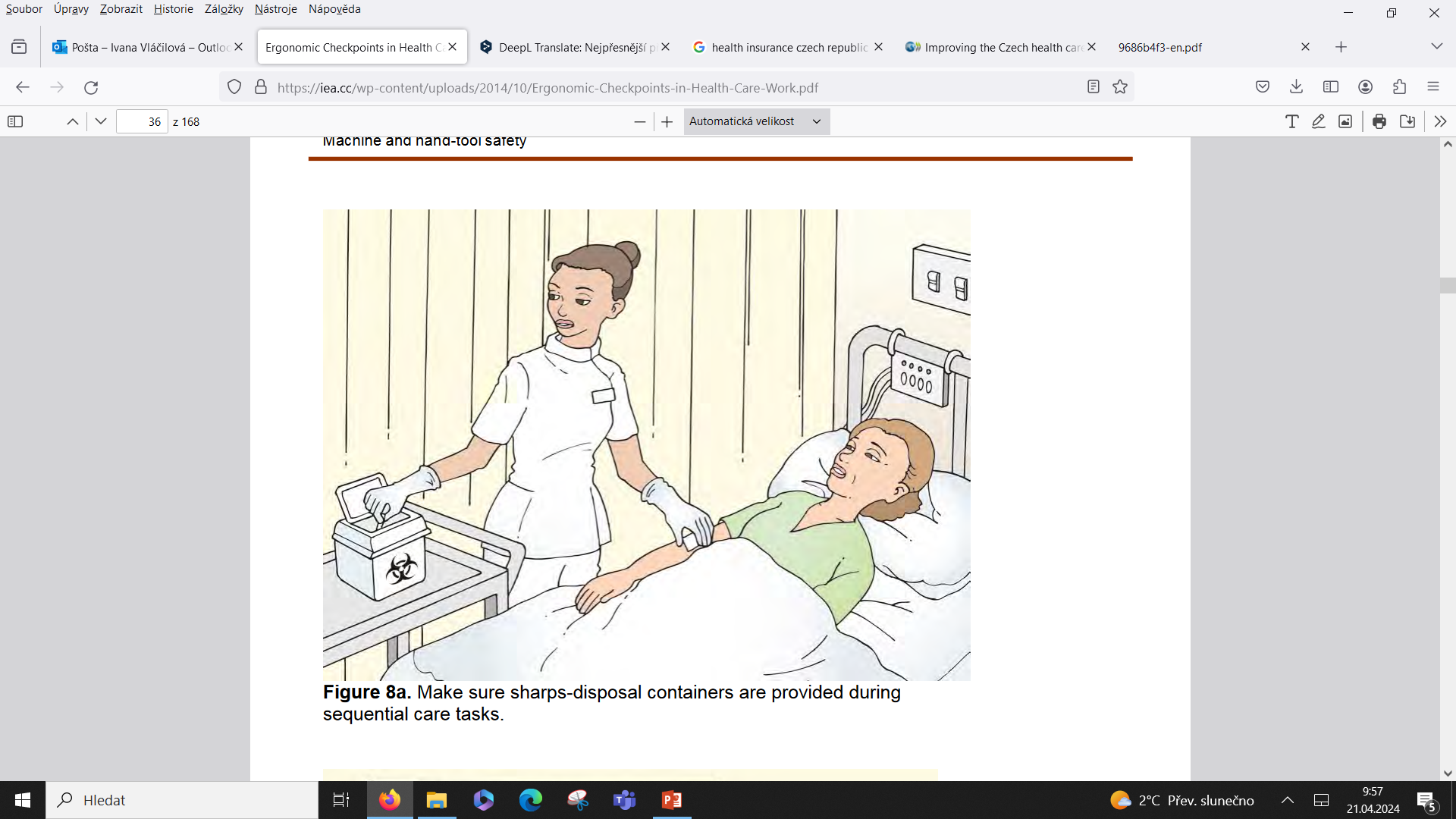 Outpatient Physiotherapy services:
Rehabilitation centre, own clinical practice

Multiple joint pain management.
Post fracture Rehabilitation
Neurological rehabilitation for conditions like Parkinson’s disease, Stroke,…
Cardiopulmonary fitness
Prenatal and Antenatal care
Incontinence training
Geriatric Rehabilitation
Ergonomic training
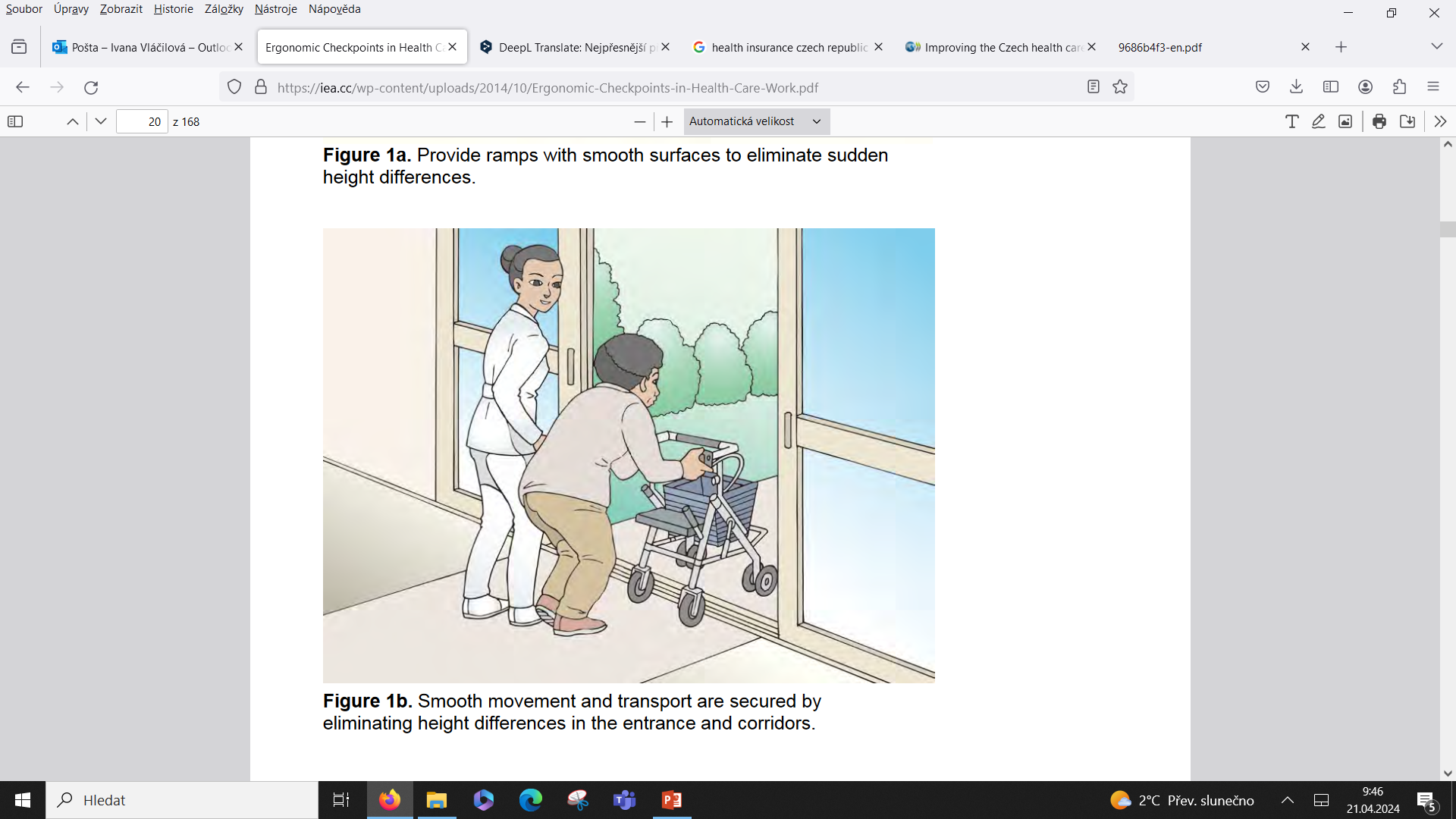 Physiotherapist as the employee
Rights:
to work individually
to workplace safety (you can refuse work that would expose you to health risks)
to salary

Duties:
to act with respect of ethics principles
to respect working hours 
to respect hygiene and working standards
Physiotherapists in the role of employer shall:
ensure all employees are properly qualified according law requirements
minimum bachelor's degree
certified courses (Manual therapy, McKenzie…)
lifelong learning 
apply current management principles and personnel management 
good interpersonal relationship, communication with workers, formal and informal meeting – teambuiling
technical equipment of the workplace, safety in the workplace, clean and hygienic workplace...
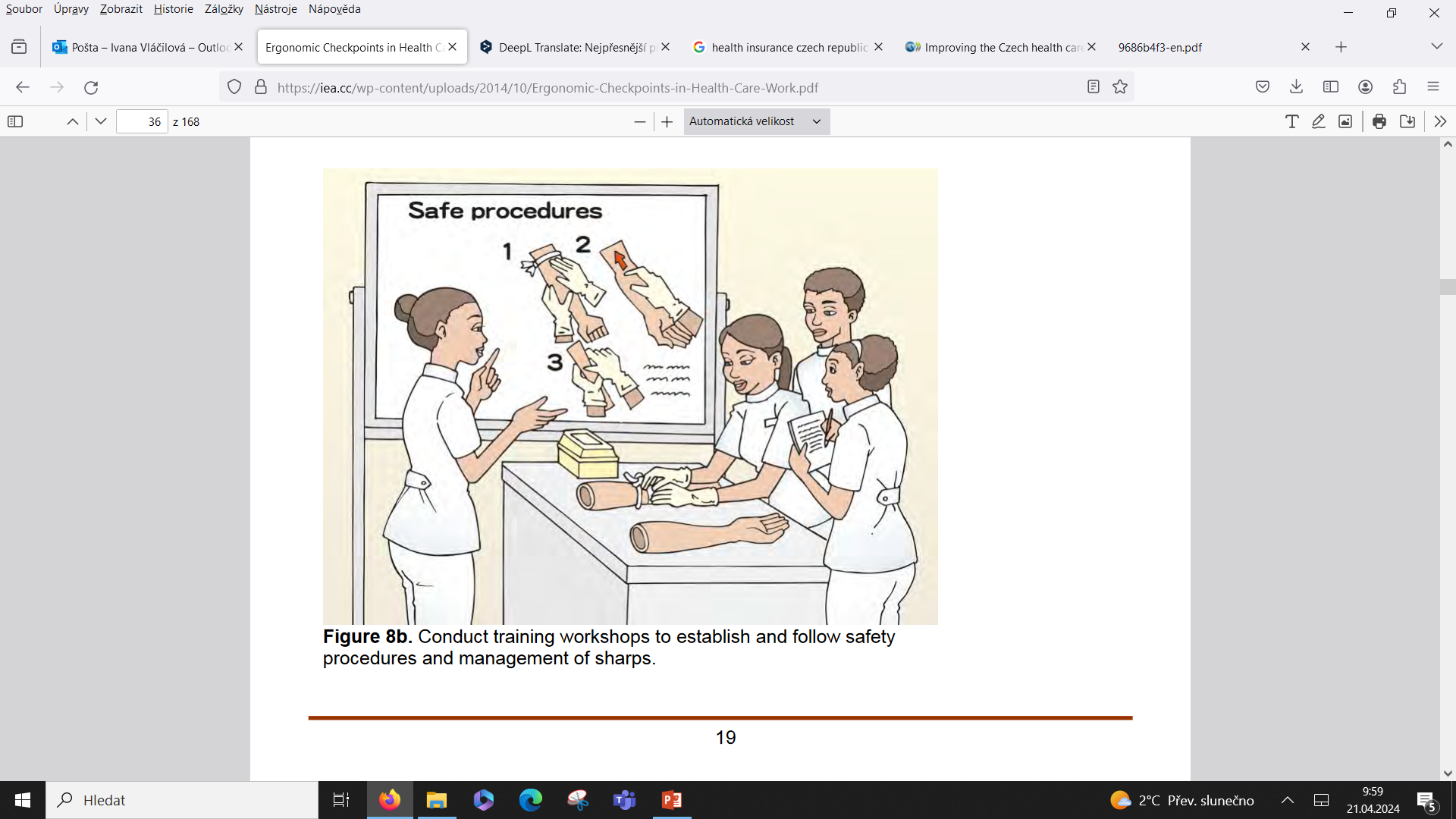 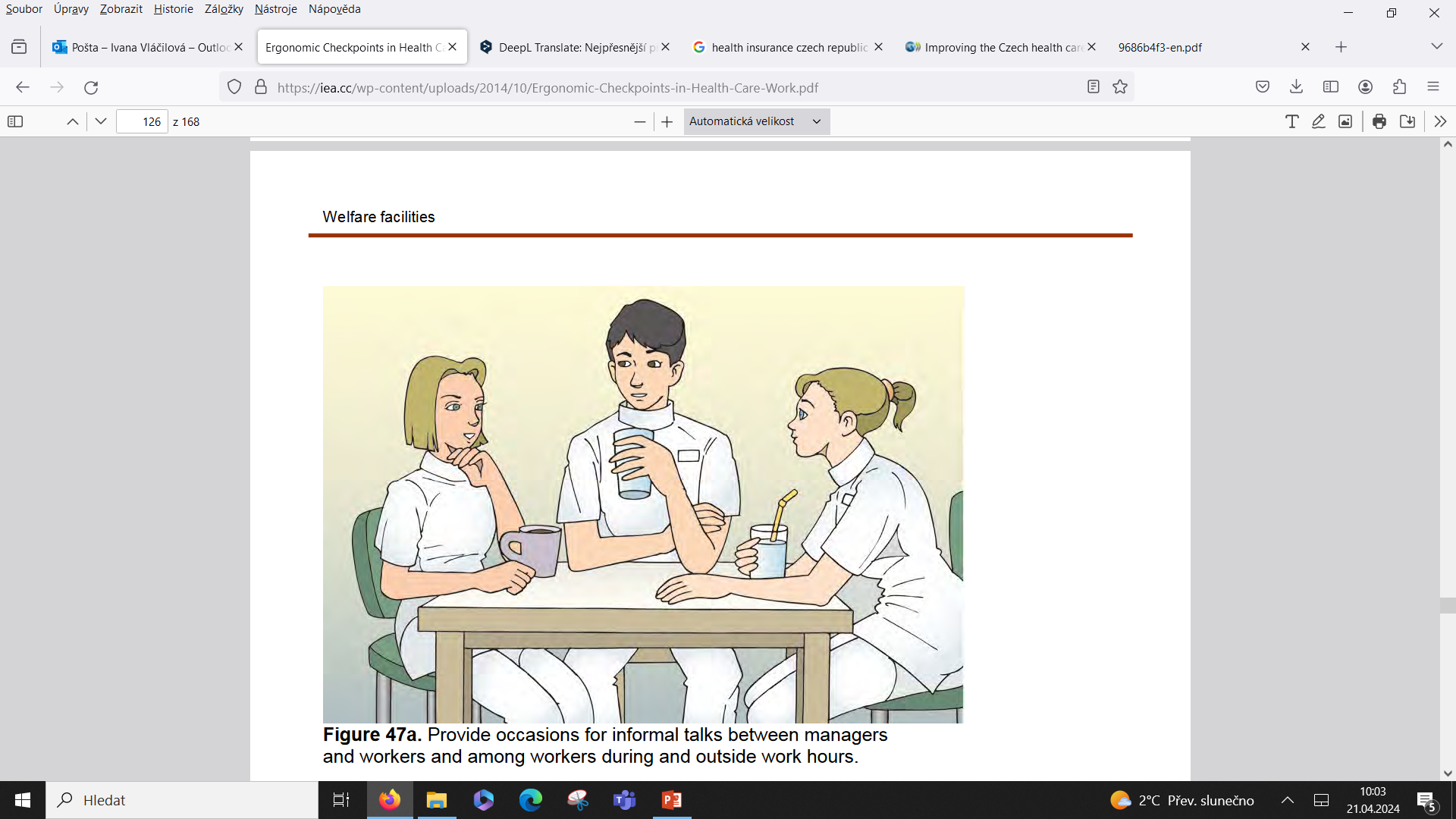 Physiotherapists in the role of employer shall:
ensure policies and procedures are properly developed, implemented and monitored
Medical documentation, informed consent, procedure lege artis
ensure that clinical practice is appropriately evaluated and audited
supervision of new staff, transfer theory into clinical practice 
provide adequate opportunities for staff education and personal development
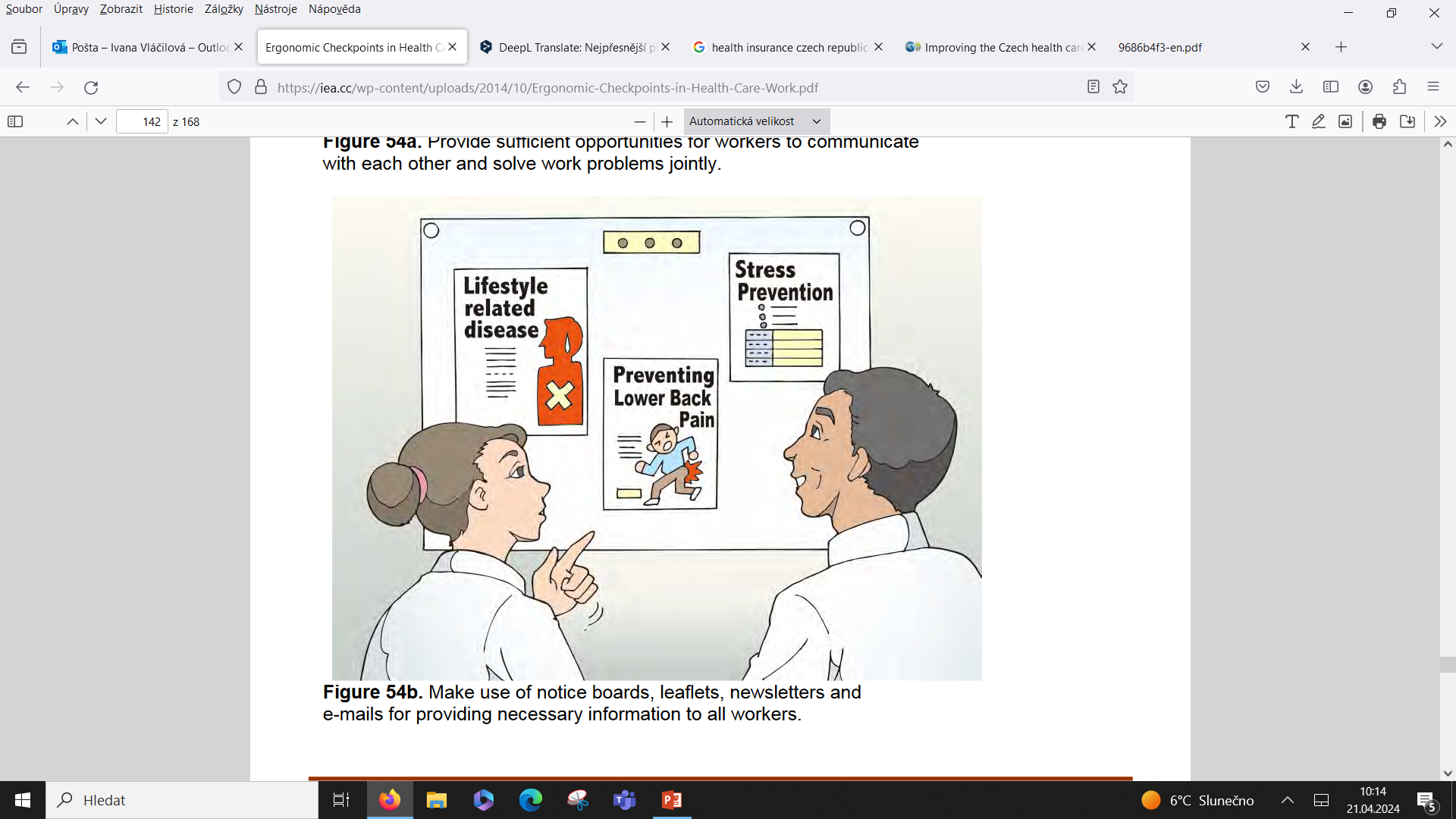 How to start your own practice?BEFORE !!!
1. Education and practical skills – according law! - Knowledge of law
2. Intellectual properties
3. Enterpreneuer – Advantages x Disadvantages
4. Knowledge of health services in the surrounding area
5. Choose a bussines form
6. Set up a bussines plan – Who will buy your services? How strong is the competition? How much can you charge?
7. Have suitable facilities – according law!
8. Have a capital and financy – fees, tax, equipment/furniture …
Physical therapist as the entrepreneur
Enterpreneurship is a bussiness concept 
Enterpreneuer is a person who is willing to bear the risk of a new bussiness which has significant chance for profit
Searches for change - Responds to it
Exploits change as an opportinity
Role as the innovator
Must be creative
Enterpreneurs develop someting new (goods or processes) that the market demands and are not currently being supplied.
Why to be an enterpreneuer?Advantages
Not wanting to work for someone else
Be the lord of own time – you are your own boss
Better carrier opportunity
Better financial rewards
It can be kept or sold to next generation
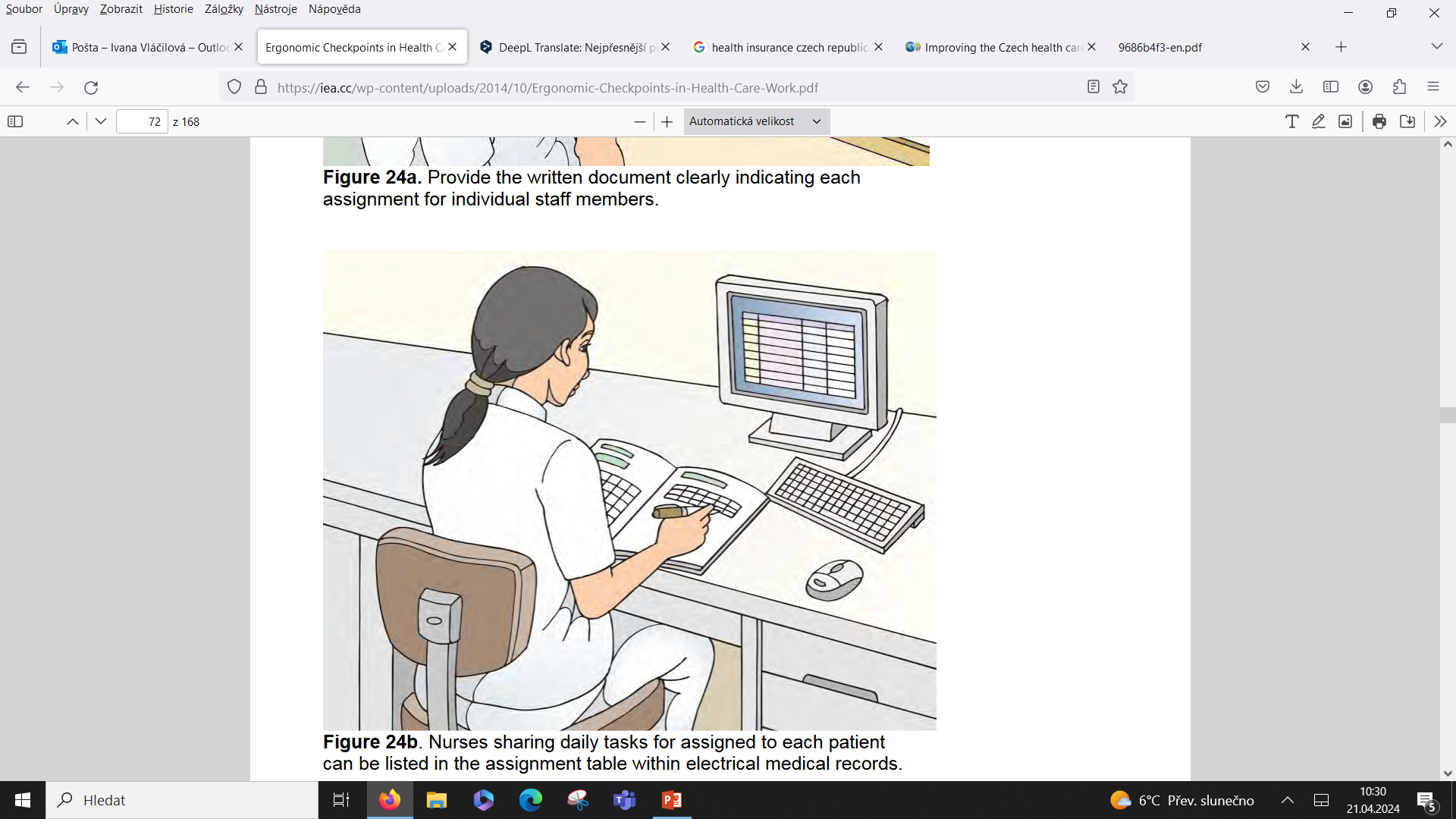 Why not to be enterpreneurDisadvantages
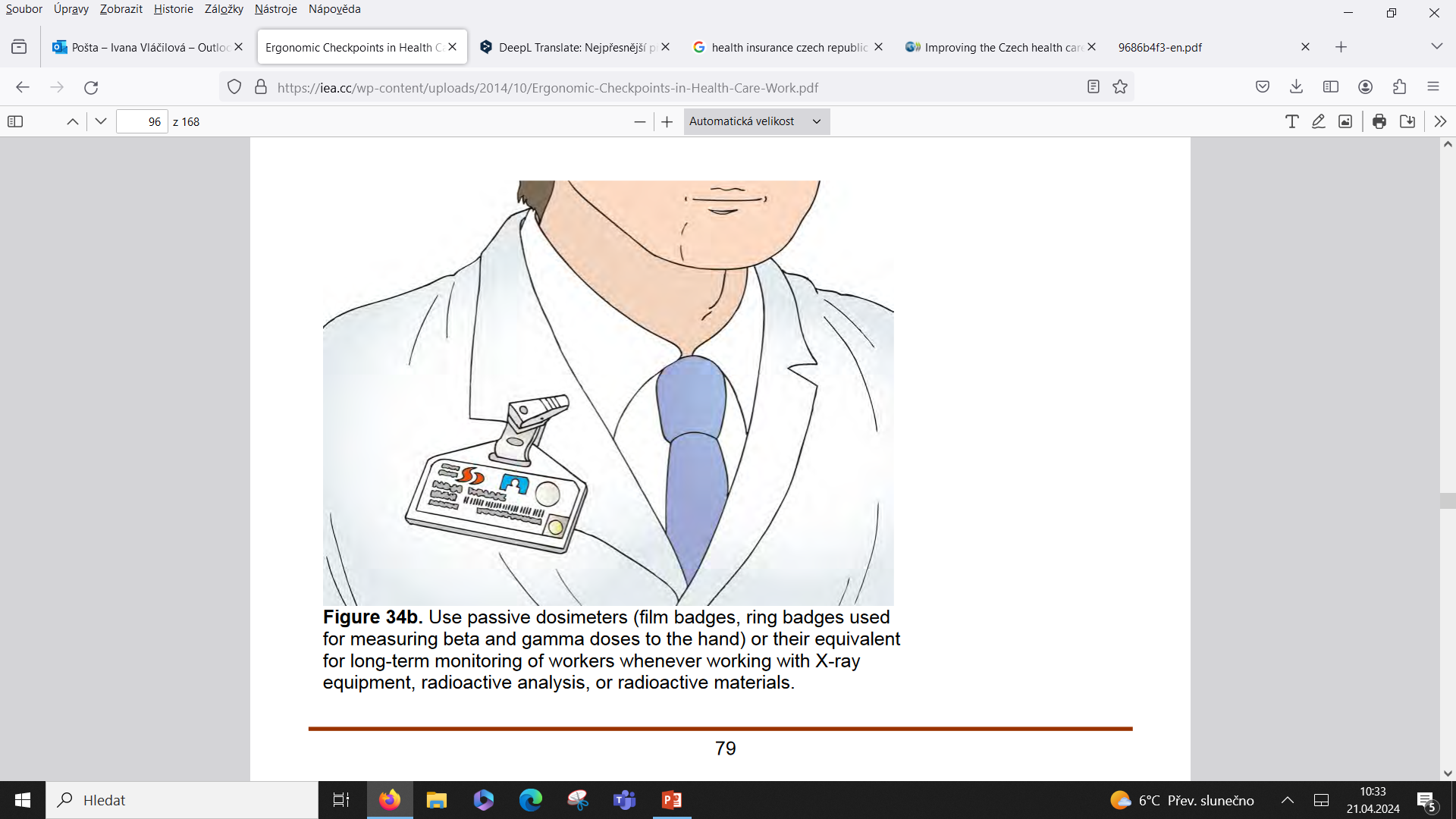 If you can’t imagine life without a steady income, do not become an entrepreneur.
You work really hard! You must be self-motivated and complete tasks every day.
If you are easily discouraged when work is not going well, If you can’t handle stress and criticism, don't do business. 
If you are a perfectionist, do not do business. Entrepreneurs need to be forward thinking. 
If you like paid time off, don't become an entrepreneur. Paid holiday? If you don’t work, you don’t earn money.
If you or your family need health insurance (vision, dental, life insurance, etc.), then becoming an entrepreneur may not work for you.
If you do not understand taxes, numbers …
Bussines form
Your own practice
Set up the new practice
Purchasing an existing practice
Becoming a partner in an existing practice

Practice
Sole
Partnership
Share holding
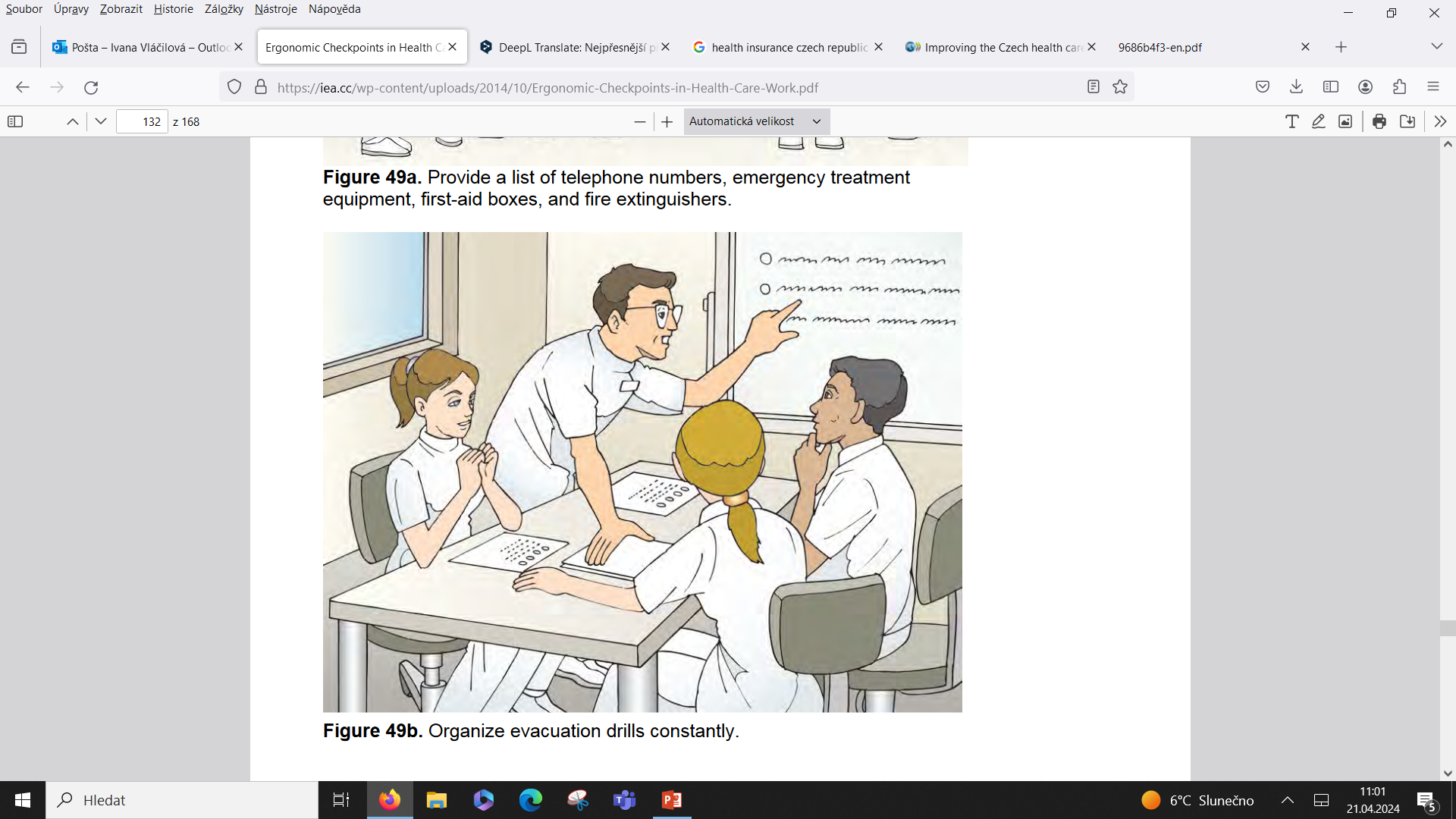 Own practice - Education
Based on Czech law: The physiotherapist's practice must:
1.be PERSONALLY, SCIENTIFICALLY AND TECHNICALLY equipped for the type and scope of healthcare providing
2.meet the hygiene rules and requirements determined by the Ministry of Health

Act 96/2004 a physiotherapist with a licence to practise without professional supervision can open a own practice, PT must have professional competence and must have specialized competence
- at least Bacheolor degree
- certified cources
Own practice - Have suitable facilities
Act No. 92/2012 Coll. Define requirements for minimum technical and physical equipment of health care facilities
The health facility must form an closed unit with easy access (for person, for cars)
Have water, heating, ventilation, daylighting and telephone connection
Service rooms, Waiting room, Toilets for patients, Hygiene facilities for employees, cleaning / storage room
Room min. 13m2, Waiting room at least 8m2, Height of rooms 2,5 m, Floor space for one person of at least 2m2 and 3m3 of air space
Minimum temperature: 22°C in the consulting room and 20°C in the waiting room

It must be equipped with approved medical equipment: 
For individual PT: room 10m2, an examination table with adjustable height, mirror, 2 personal foot scales !!!
For group PT: gym 5m2 per 1 patient; the minimum area of the gym is 13m2, exercise mats
Physical Therapy – area 5m2 per 1 patient, terapy table 60cm height, table and chair, maschines (electrotherapy, magnetotherapy, laser …)
Own practice - Registration
- after university and 1 year practice under the supervison  - ask for a registration / licence

- PT must have: Legal and professional competence and Criminal integrity 

- Application form contents Name, Adress, Place of practice, Type and scope of health care provision, date of practice start
Plus: Hygiene rules approved by the relevant public health authority
Plus: Lease agreement

- ask for Regional Office (department of health care services) – approves the REGISTRATION
Law liability
Is the responsibility that everyone has for his/her own actions
We should act in that way not injure anyone 
A physiotherapist should perform their professional duties with care and in accordance with existing guidelines and standards. This will help reduce the risk of medical errors.

I recommend having professional liability insurance as employee !!!  
Every employer must have professional liability insurance for their employees !!! 
If you work alone , if you have a clinical practice you must have a professional liability insurance by law!
GDPR – implementation into Physiotherapy practice
The General Data Protection Regulation is included in informed consent where

The patient is informed about:
who collect and store data on patients
How physiotherapist use personal data (phone number to call patient…)
Physiotherapists never share data with third parties (if necessary we must have a patient consent !!!)
We retain personal data for 5years by law, than it is scarted.
Lege artis
- Direct Acces?  X doctor Prescription
- informed consent, GDPR
- sending statistics to The Institute of Health Information and Statistics of the Czech Republic (“IHIS CR“ - every year! (IHIS collects and analyses statistical data to improve our healthcare systém in Czech Rep.)
- Payment – direct payment
Direct payment
Healthcare service price due to CALCULATION !!! Not as a trade!
Calculate a price per a minute (to sum all patients per a year / time per a year)
Calculate due to health procedure code, for example: 21001 kinesiology examination for 45minutes, 500 points from healthy insurance payment, a value 0,80 crowns per a point.
21 001	500 + (45min x calculation per a minute) / 0,80 = price

Healthy insurance company
Payment based on points, a value 0,80 crowns per a point.
General Health Insurance Fund
Act No. 551/1991 Coll. About The General Health Insurance fund
- based on the contract with a health insurance company
- based on  certified courses (specialization is necessary) 
- patients = Individuals have the right to choose their insurance fund
- for more services - Co-payments

READ Box 3. The Czech health care system v moodle
Sources
Health Care systém box 3, available from: https://www.oecd-ilibrary.org/docserver/9686b4f3-en.pdf?expires=1713682019&id=id&accname=guest&checksum=4805D45AF325E6AD9120CF069157B6EB